FLASH Etablissement Commercial Grandes Lignes
L’UO VENTES VOYAGES PSL OUEST RECRUTE 30 SAISONNIERS H/F
FAITES PASSER L’INFO !
Vous connaissez des personnes de confiance intéressées par la relation clients, voici les modalités pour leur permettre de postuler
PROFIL DES CANDIDATS :
Avoir le sens du contact clients et rechercher une expérience commerciale riche et variée.
Les candidats devront être âgés d’au moins 18 ans au moment de la signature du contrat.
Disponibles sur l’ensemble du périmètre (Paris St Lazare et sa zone diffuse dans l’ouest parisien)
2 types de candidatures:
LES CANDIDATS DOIVENT ENVOYER UN CV ET UNE LETTRE DE MOTIVATION 
AVANT 
DIMANCHE 14 JANVIER 2018
ET ENSUITE…
TEST DE RECRUTEMENT
LA JOURNÉE DU SAMEDI 3 FÉVRIER 2018 :
De 9h à 10h30 : épreuve écrite
De 11h30 à 17h : entretien individuel pour les candidats sélectionnés
FORMATION OBLIGATOIRE 
RÉMUNÉRÉE DE 10 JOURS :
Pour les demandeurs d’emploi :
Du 5 mars au 16 mars 2018

Pour les étudiants : 
Du 16 avril au 27 avril 2018
 (les vacances scolaires de Pâques  de la zone C)
Demandeurs d’emploi
Disponibles tout au long de l’année
Étudiants en recherche de contrat pour l’été
LES DURÉES DE CONTRAT SERONT VARIABLES SELON LES BESOINS
CONTACTS:
Par mail à: recrutement.saisonnier.UO.voyages.PSLO@sncf.fr 
Tous les échanges jusqu’au recrutement se feront uniquement et exclusivement par mail.
L’adresse utilisée pour l’envoi de la candidature doit être valide et consultée régulièrement.
Attention, vérifiez vos spams.
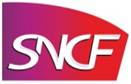 UO Ventes VOYAGES PSL OUEST